Развивающая дискуссия – новые требования к компетенции педагога
Дергунова Л.В.
Воспитатель МДОУ 
«Детский сад № 226»
Картотека рассказов ,стихотворений, иллюстраций к ним, открытых вопросов в помощь педагогу. 
Рассказы становятся для детей провокацией для рассуждения о поведении и чувствах, нравственно-этических категориях.
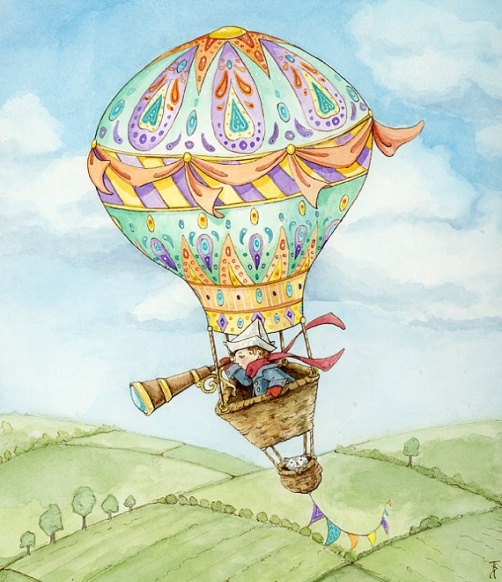 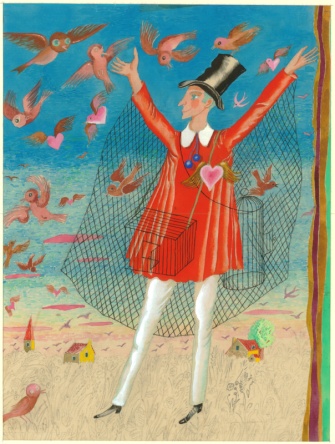 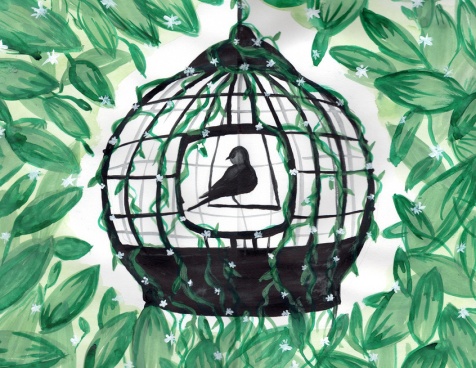 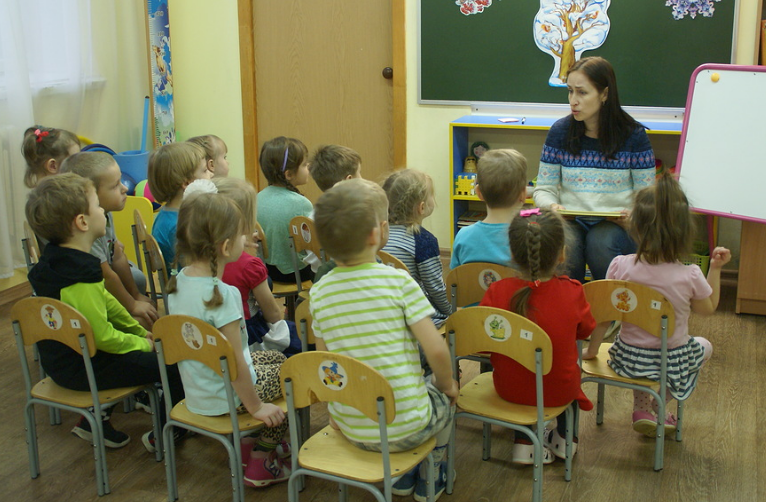 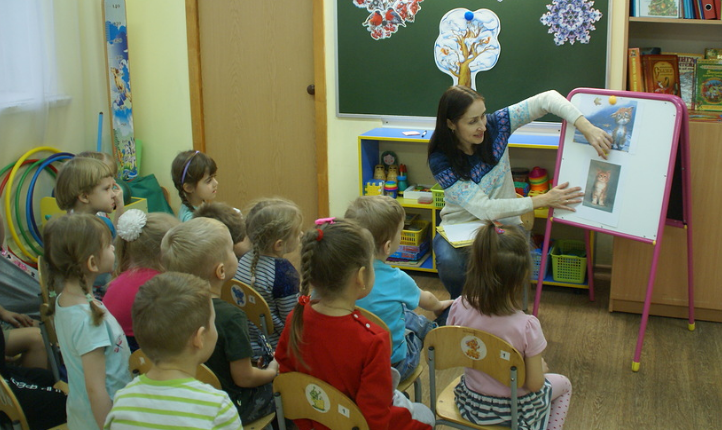 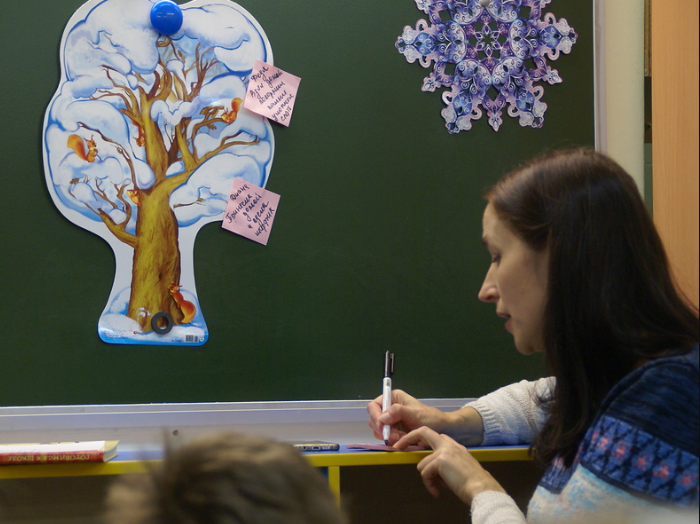 Позиция педагога
От директивы
К совместному поиску
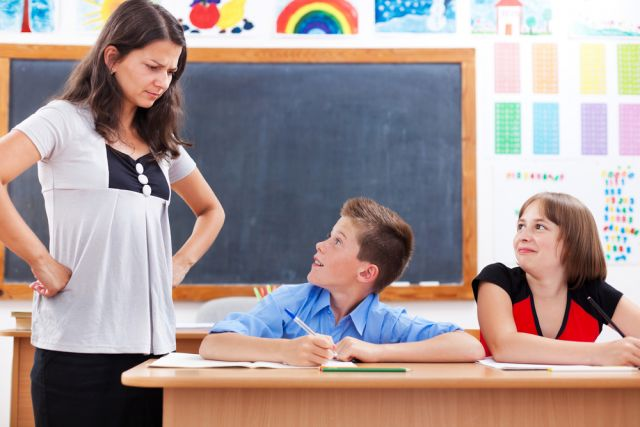 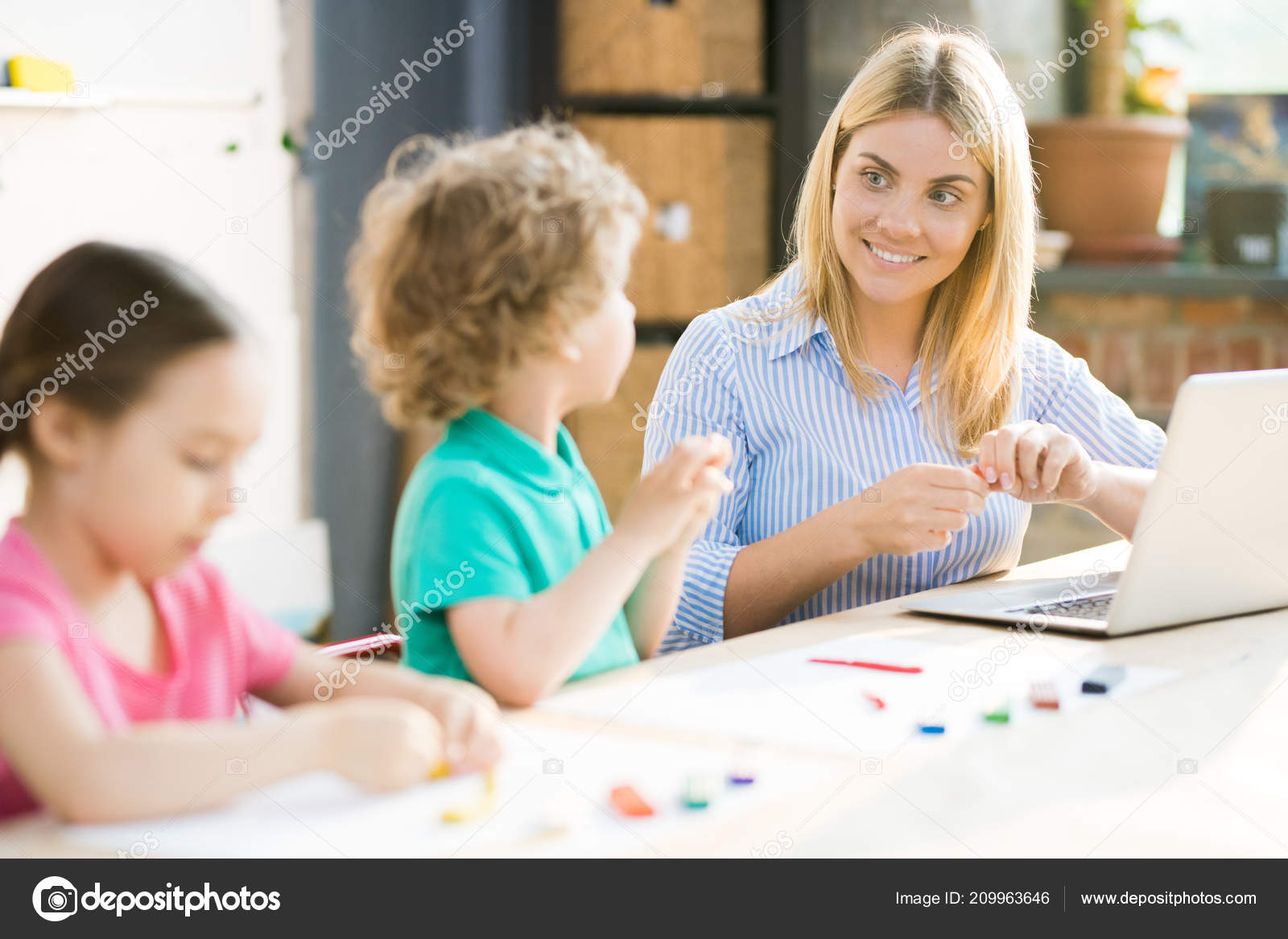 Акценты в работе
Акцент на эмоциях, их причинах возникновения и последствиях, телесных и мимических состояниях в этот момент.
Открытые вопросы
Позиция педагога как модератора. Правильных ответов нет. 
Продолжение чтения в продуктах деятельности, чтобы ребята продолжали думать о теме.
Порассуждаем?
Дядя Боря говорит,
Оттого он так сердит,
Кто-то сбросил со стола
Три тарелки, два котла
И в кастрюлю с молоком
Кинул клещи с молотком.
(А. Введенский «Кто?»)
[Speaker Notes: Задаем вопросы, даем время на ответы:
Какое настроение у этого отрывка? 
Когда вы испытывали такое же? 

ПсихогимнастикаРисунок]
Такой опыт самостоятельности и инициативности важен, когда мы говорим о навыках 21 века. Ведь дети получают опыт первых проб изучения себя, понимания других, рассуждения.
Компетентности педагога
Вопросы, которые не предполагают ДА и НЕТ;
Принятие любых ответов;
Не оценивать ответы детей с позиции «правильно» и «не правильно».